Electric Circuits
Homework / Recap
Purpose/function of circuits
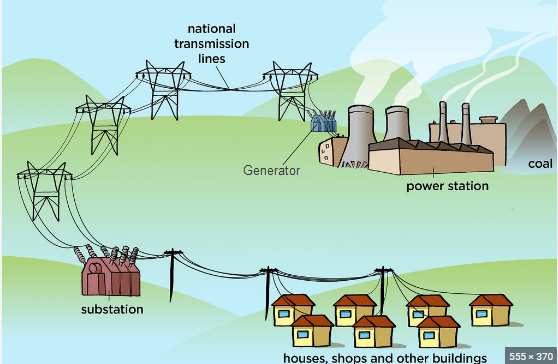 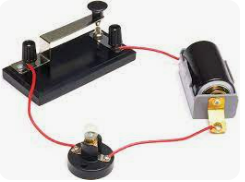 Transport energy from a source energy store to do useful work
Objectives
Circuits
Models
Define
Voltage
Potential difference 
Electromotive force
Calculate
Voltage
Power
How Does Electricity Work?  (Veritasium)






Use models: Particle/Electron model
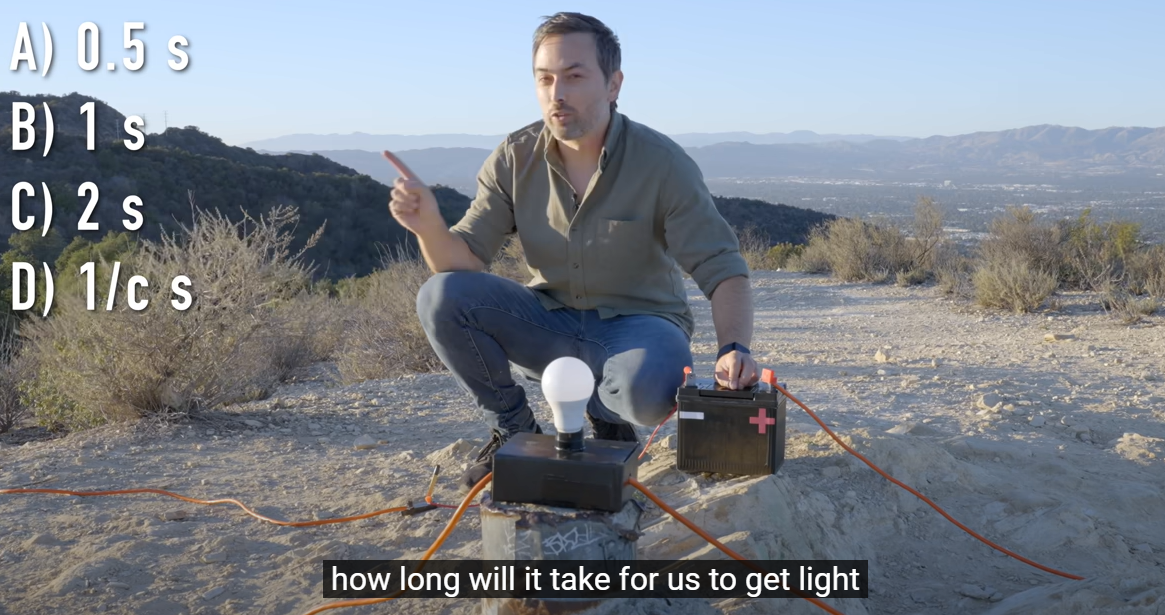 Water Pump Analogy simple
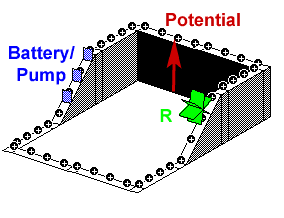 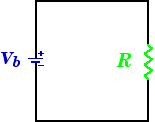 Voltage = Energy per Unit Charge
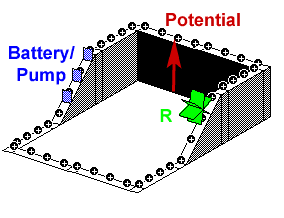 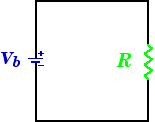 Voltage = Energy per Unit Charge
How much energy is transferred to each Coulomb of charge by a 1.5 Volt cell?

What Voltage is required to transfer 10 J of energy to each Coulomb of charge
How much current is required to transfer 18 J of energy per second to a device from 9 Volt battery
EMF / Potential difference
Electromotive Force
Voltage across Cell 
“Push” Charge carriers
Cells do “Work” 
Potential difference
Charge does work on component

EMFs = PDs in a series circuit
Resistance
Resistance is a measure of the difficulty of making a current pass through a substance. 

Resistance restricts the flow of charge so it makes the current smaller.

It is caused by the repeated collisions between the charge carriers and the positive ions of the substance.  




Resistance simulation at Phet    Resistance equation demo at Phet
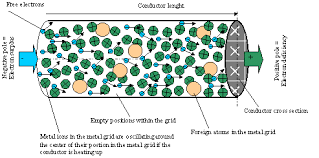 Resistance indicates the potential difference needed to make 1 Amp of current flow.
resistance   =         p.d. across a component      			    current through the component

			R = V / I
		
resistance in measured in ohms (Ω)
potential difference in volts (V)
electric current in amperes (A)
Rearrange the formulas for V and I
Ohm’s law
Ohm’s law states that the potential difference across an ohmic conductor is proportional to the current through it, provided the physical conditions do not change.
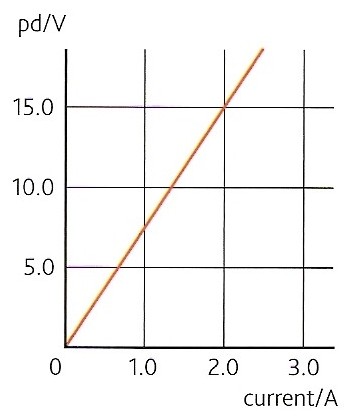 A graph of p.d. against current for a conductor obeying ohm’s law will be a straight line through the origin.
The gradient of such a graph is equal to the resistance of the conductor.
Physical conditions remaining constant include temperature and the dimensions of the conductor.
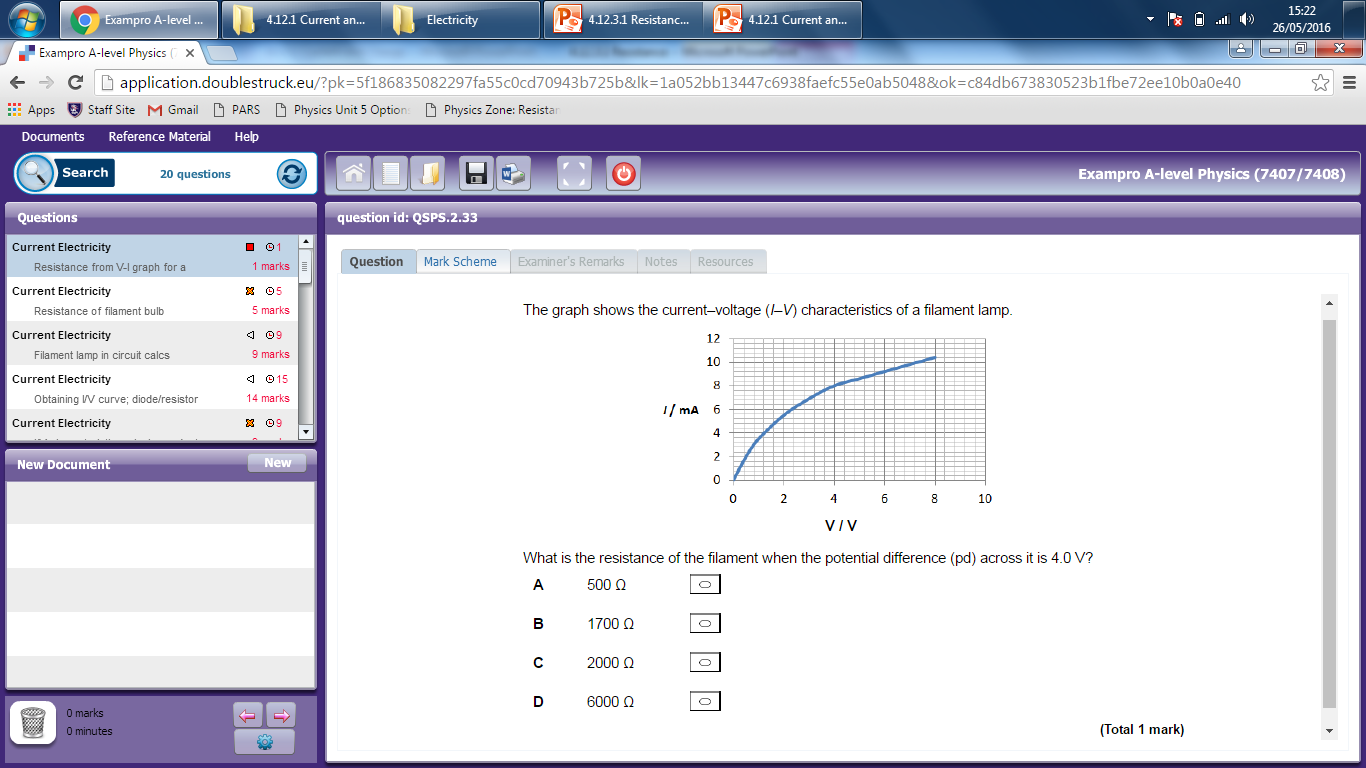 Water Pump Analogy two resistors
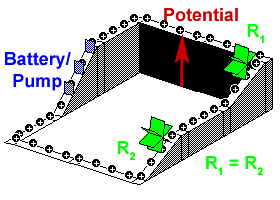 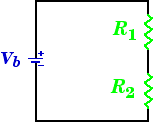 Water Pump Analogy parallel
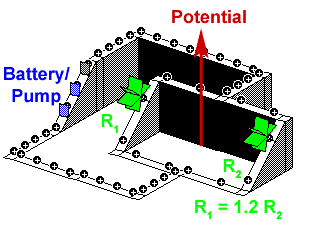 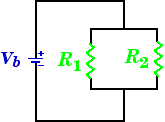 Questions
1. Calculate the resistance of a device if a current of 250mA flows when a potential difference of 6V is applied
				 R = V / I 				
				= 6V / 0.250A
				= 24 Ω

2. Calculate the current that flows through a resistance of 4MΩ when 60V is applied across it
				 I = V / R 				
				= 60 V / 4 000 000 Ω 
				= 0.000 015 A = 15 μA
Plenary
Potential Difference (p.d.)
Energy per Unit Charge
Resistance
Resistance = p.d. across a component      			    current through the component
Ohm’s Law
p.d. across an ohmic conductor is proportional to the current through it, provided the physical conditions do not change



Resistance simulation at Phet    Resistance equation demo at Phet